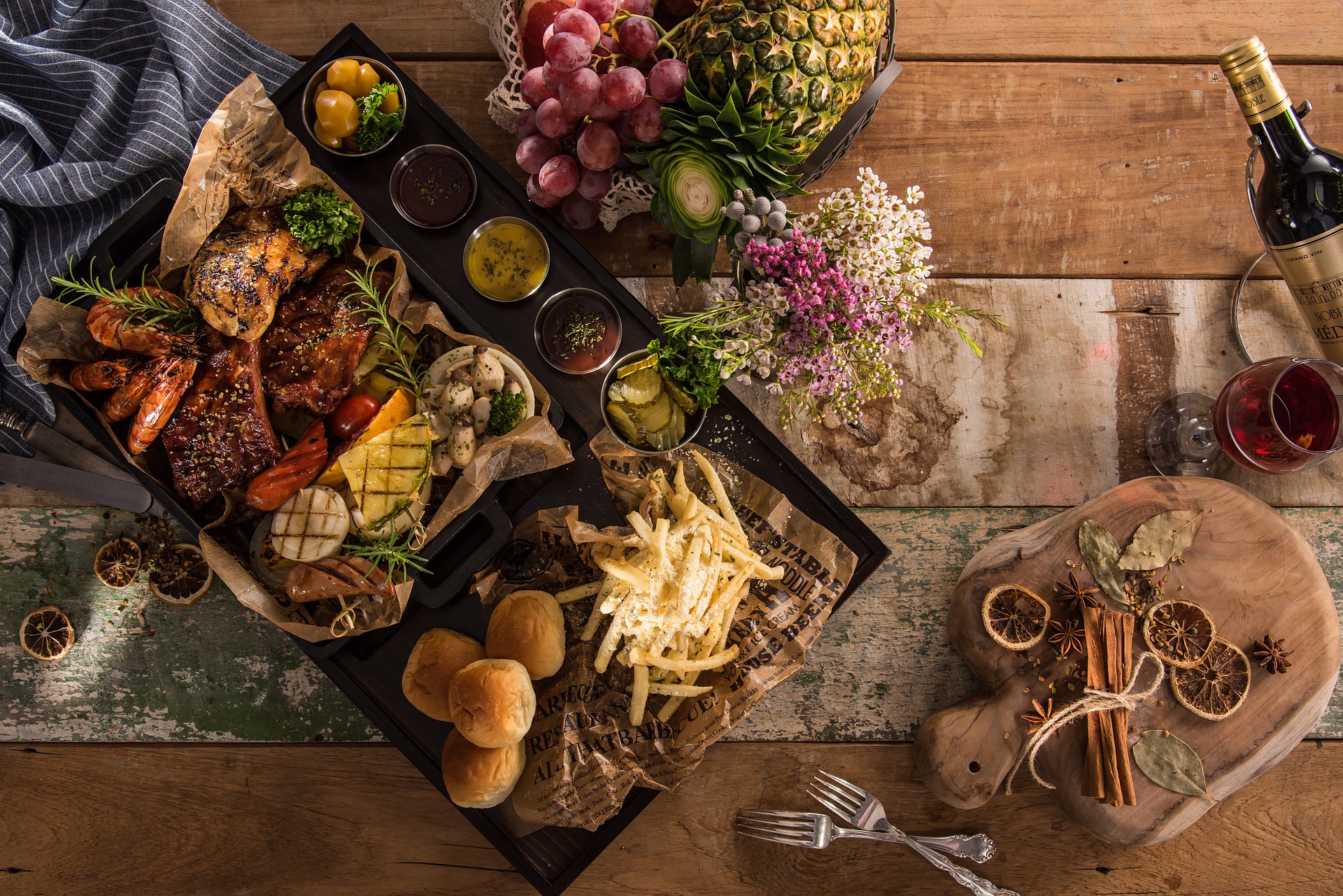 Monitoring indicators

Indicators provide relevant quantified information to measure and evaluate the results of one or more actions. They make it possible to monitor the evolution of performance and analyse a current situation. They are used at different levels of the company. They are included in dashboards.
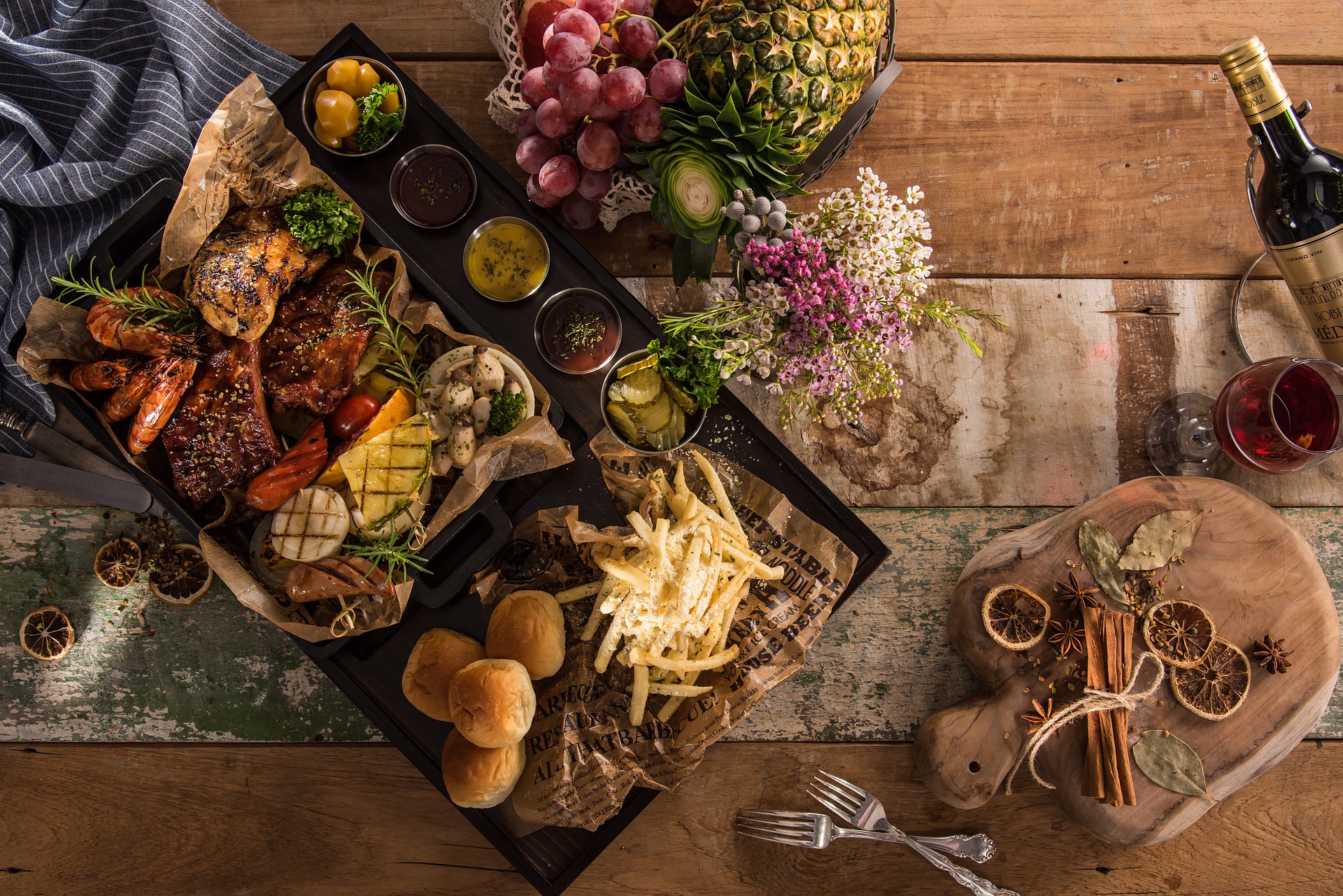 Customer satisfaction

Customer satisfaction is a measure. The customer gives an opinion on how well the products and services provided by a company meet or exceed their expectations.
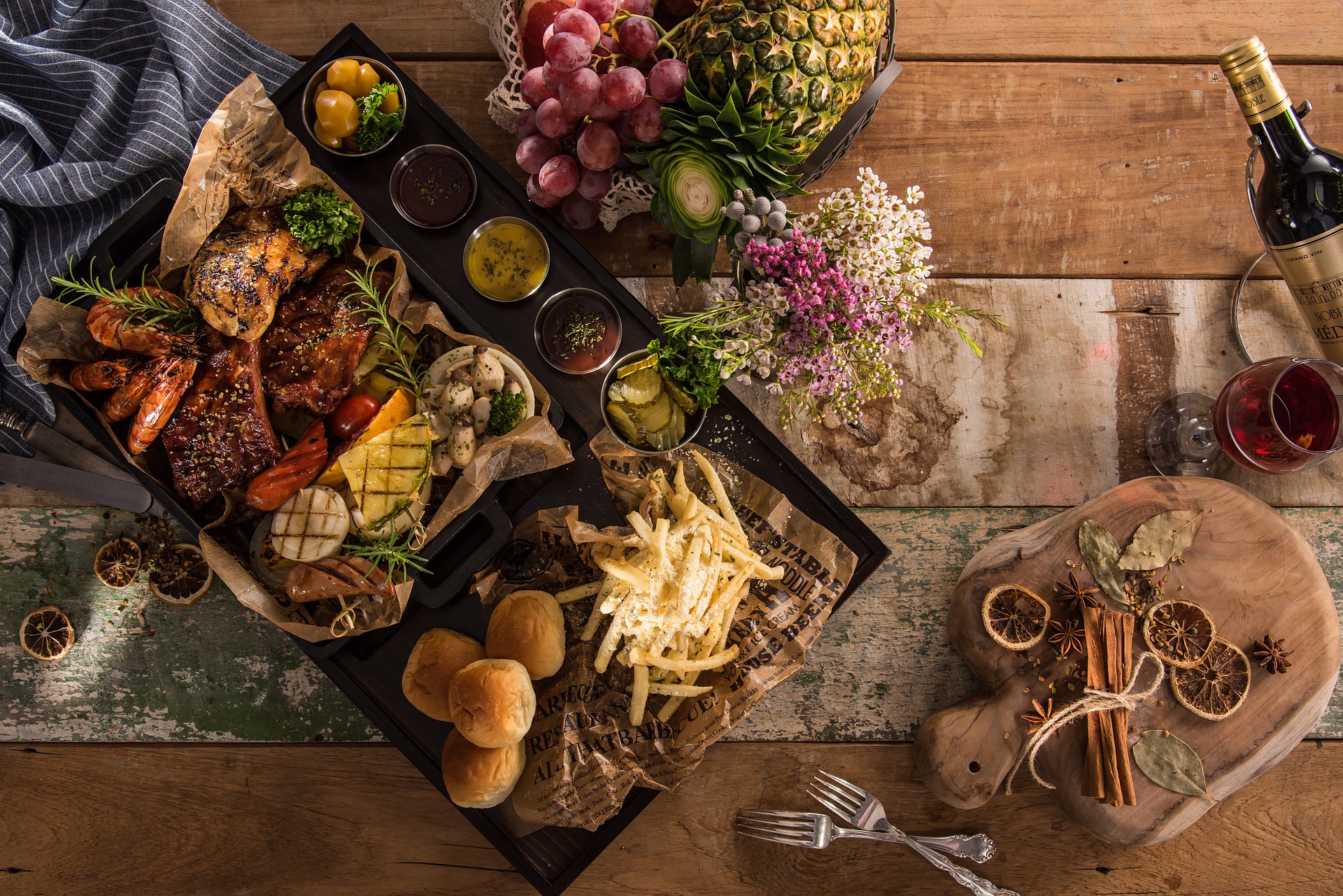 Building customer loyalty

Loyalty is a marketing concept that consists of creating and maintaining a good relationship between a customer and a brand. The objective is therefore to "build loyalty", i.e. to incite them to make a purchase again within a more or less long period of time.
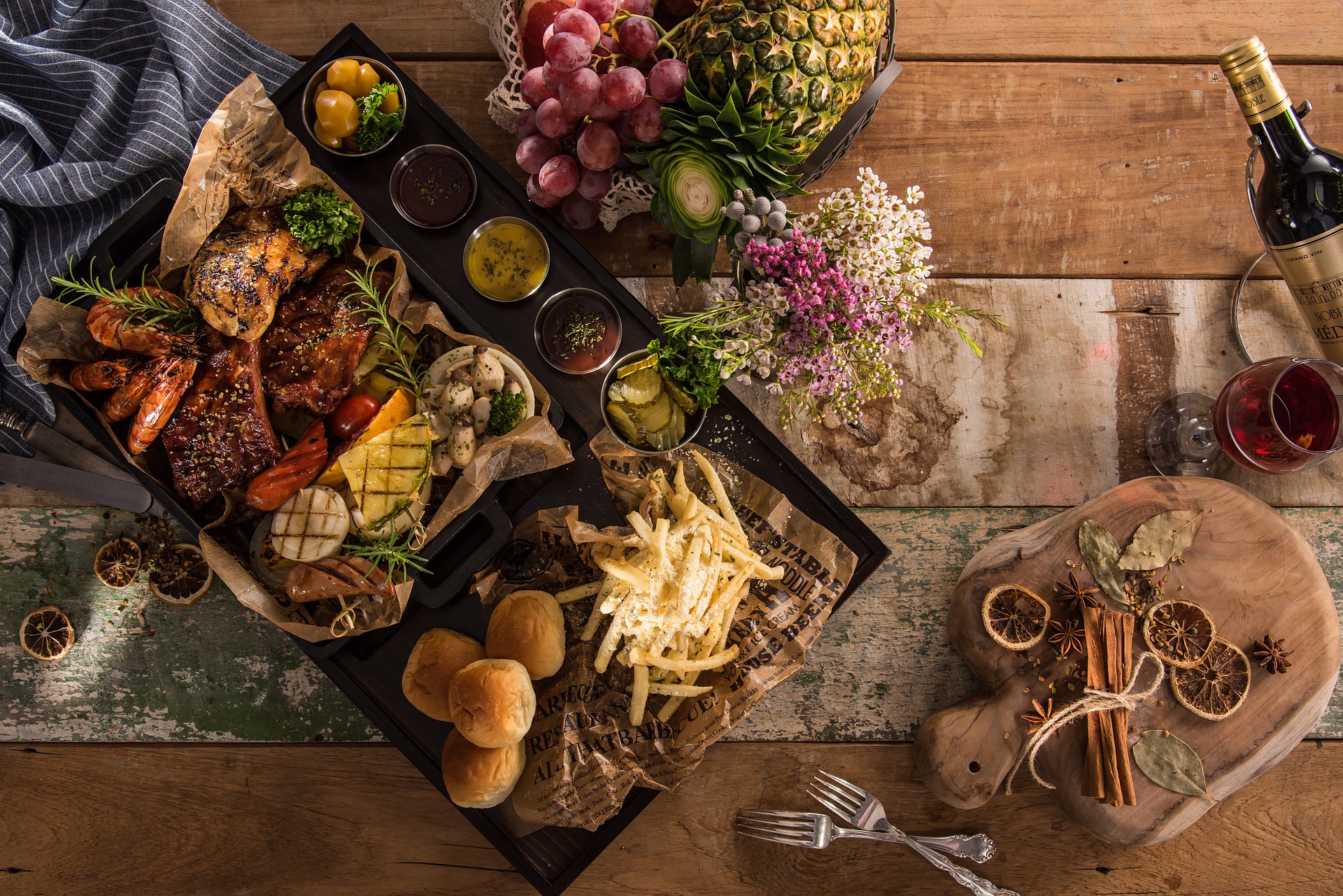 Provider

Person or company entrusted with an assignment in a specific field.
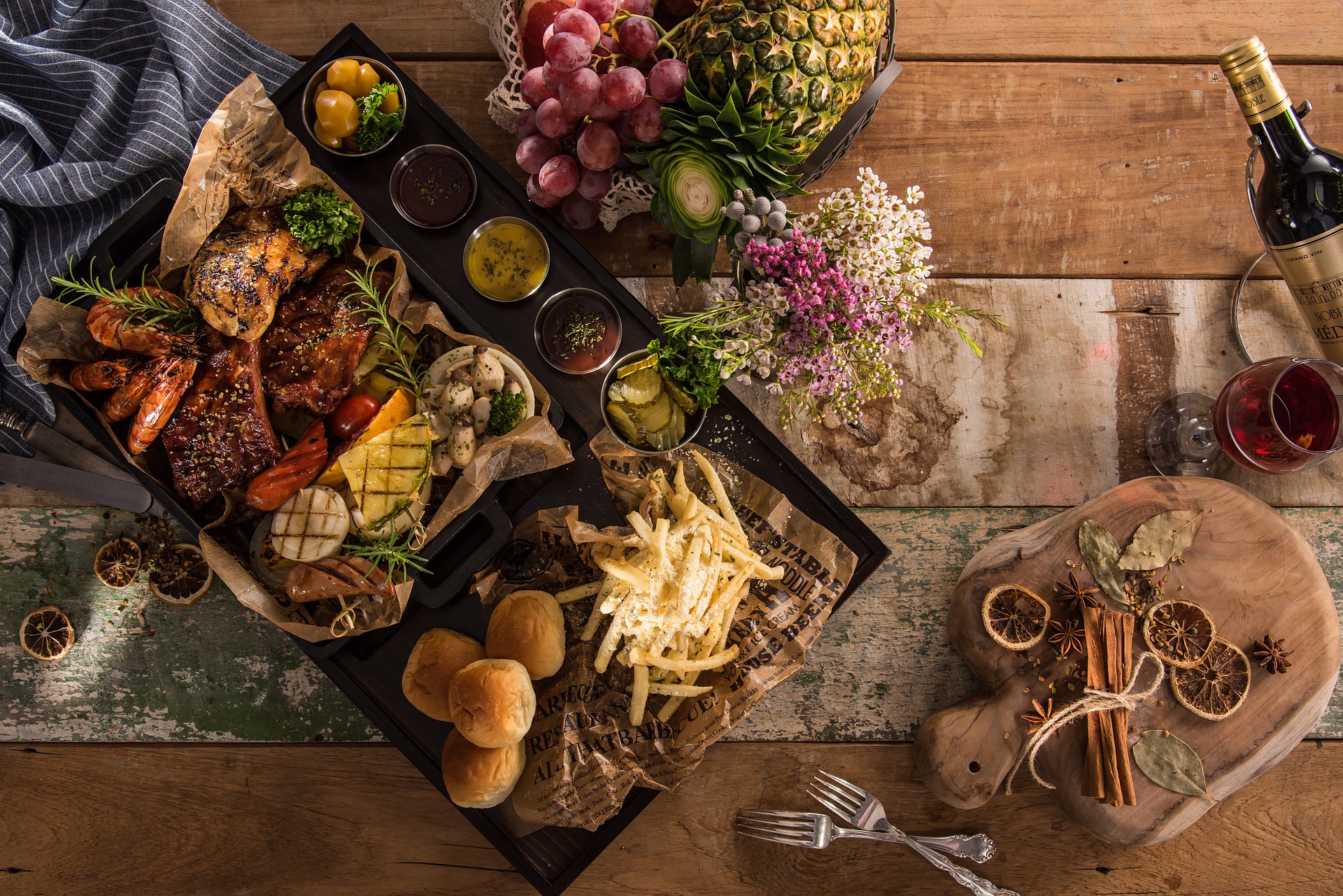 Hastags 

The promotional hashtag is a social hashtag that is used during an advertising campaign to try to initiate conversations or reactions to the offer or advertising message on Twitter and other social networks. 

Stories
Video functionality offered on social networks. This video format has the ephemeral particularity of lasting 24 hours.
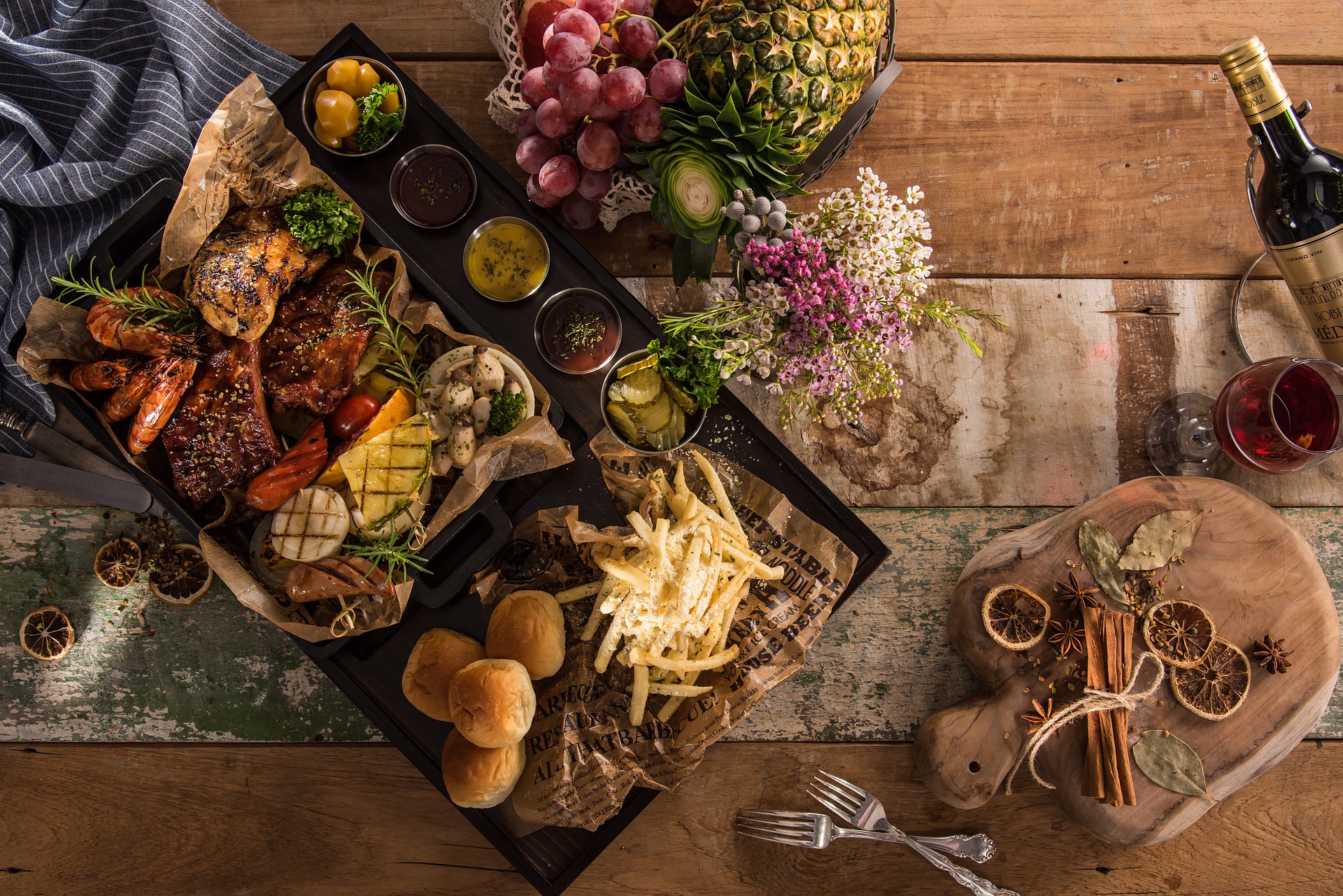 Purchasing process

The purchasing process traces the mental and physical operations that lead a customer to choose and purchase a product.
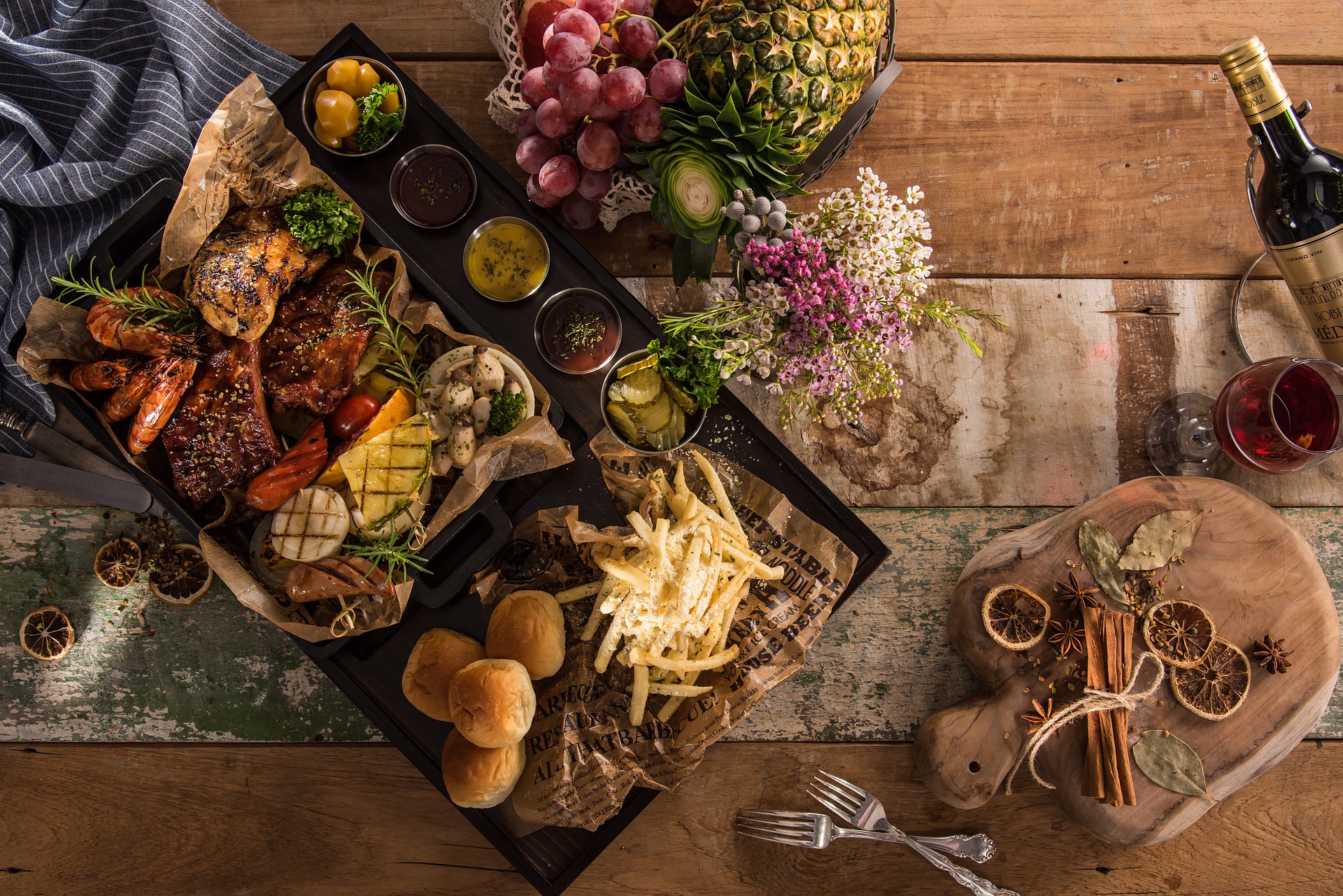 Hastags 

The promotional hashtag is a social hashtag that is used during an advertising campaign to try to initiate conversations or reactions to the offer or advertising message on Twitter and other social networks. 

Stories
Video functionality offered on social networks. This video format has the ephemeral particularity of lasting 24 hours.